Pain in the Nation: Alcohol, Drug, and Suicide EpidemicsSpecial Feature: COVID-19 and Trauma
May 2021
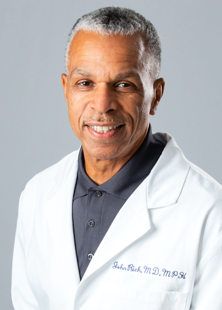 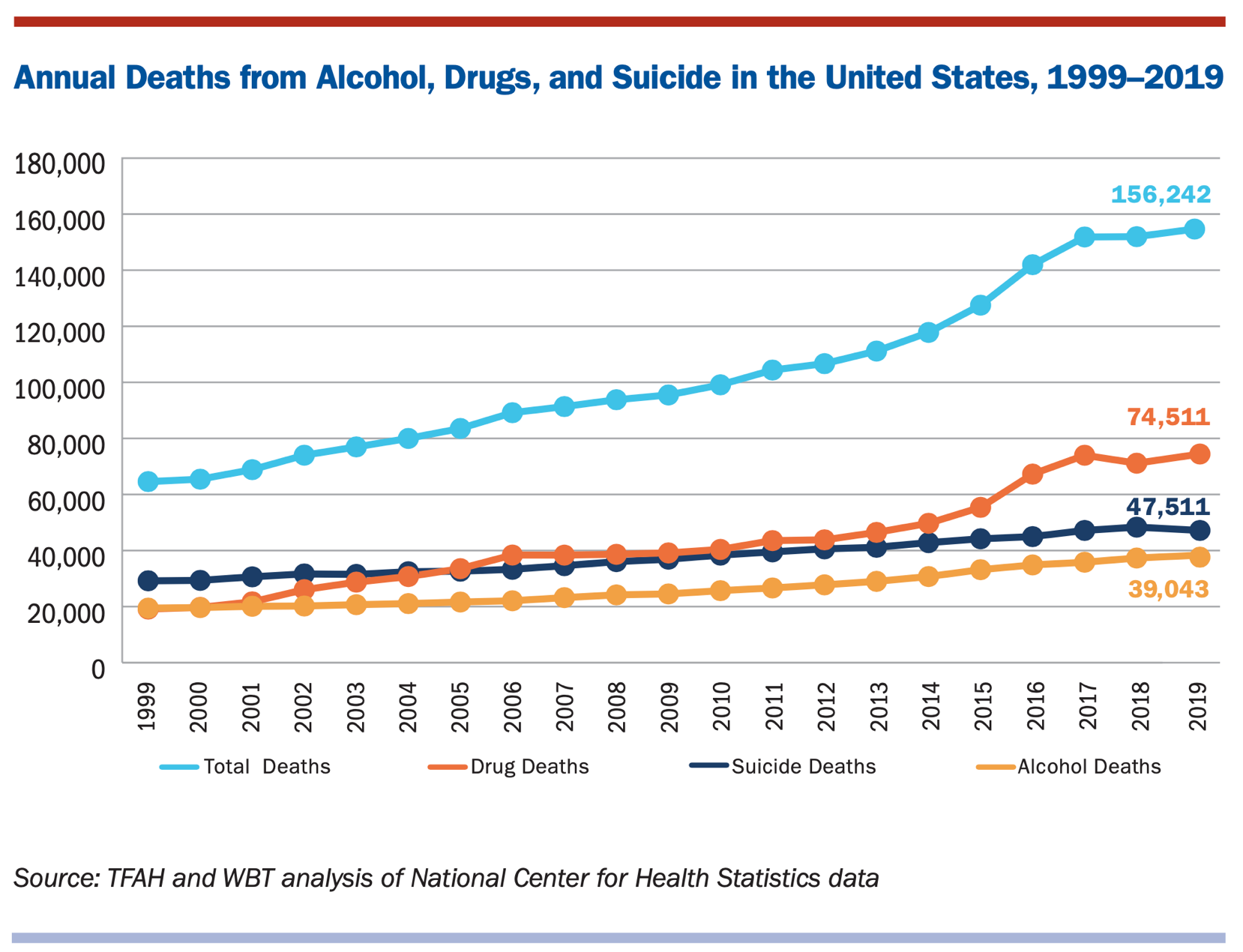 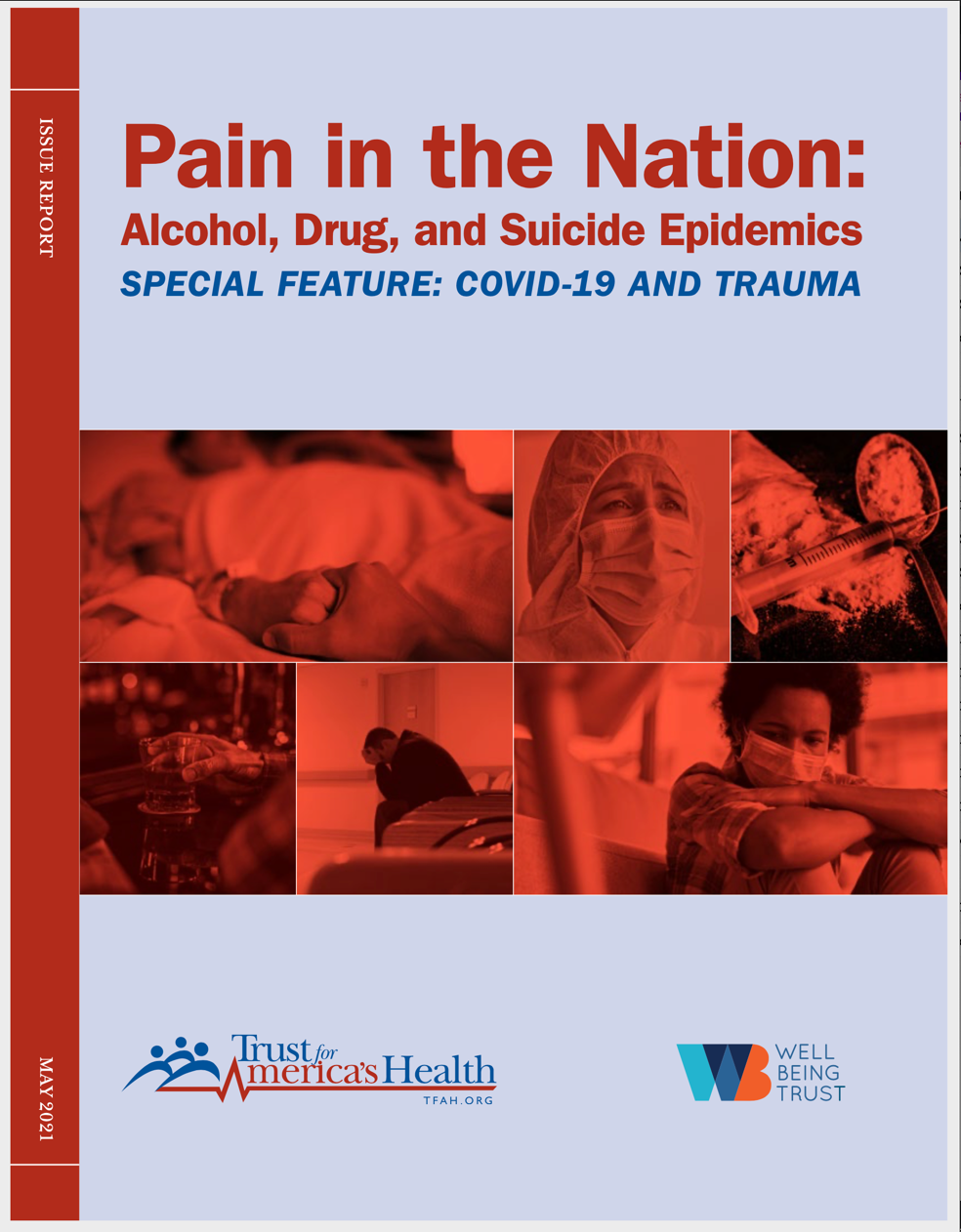 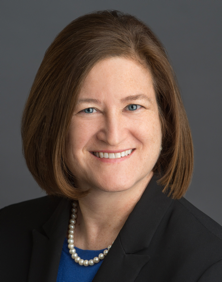 COVID-19 and Trauma
Direct illness, trauma and grief from COVID  +  indirect stress from financial strain, social isolation, learning loss, disruption of support services and healthcare, etc  =

More Americans in crisis
Deteriorating mental health, particularly among certain populations 
More substance use 
Higher rates of drug overdoses
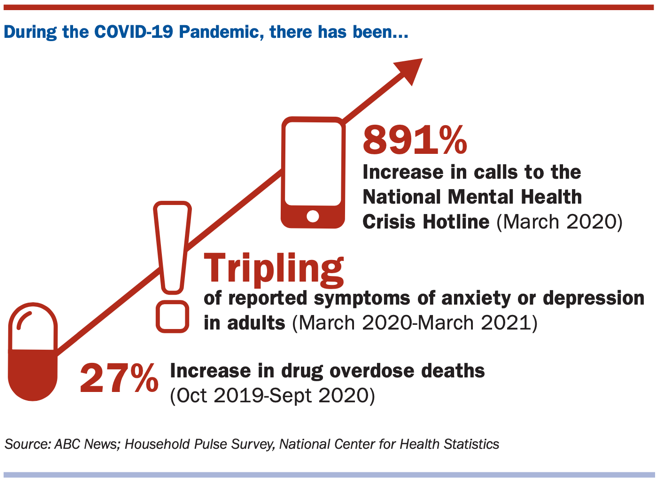 2019 Trends and Takeaways
Continued increase in combined ADS, alcohol, and drug deaths

Decline in suicide rate

Divergence in drug mortality trends
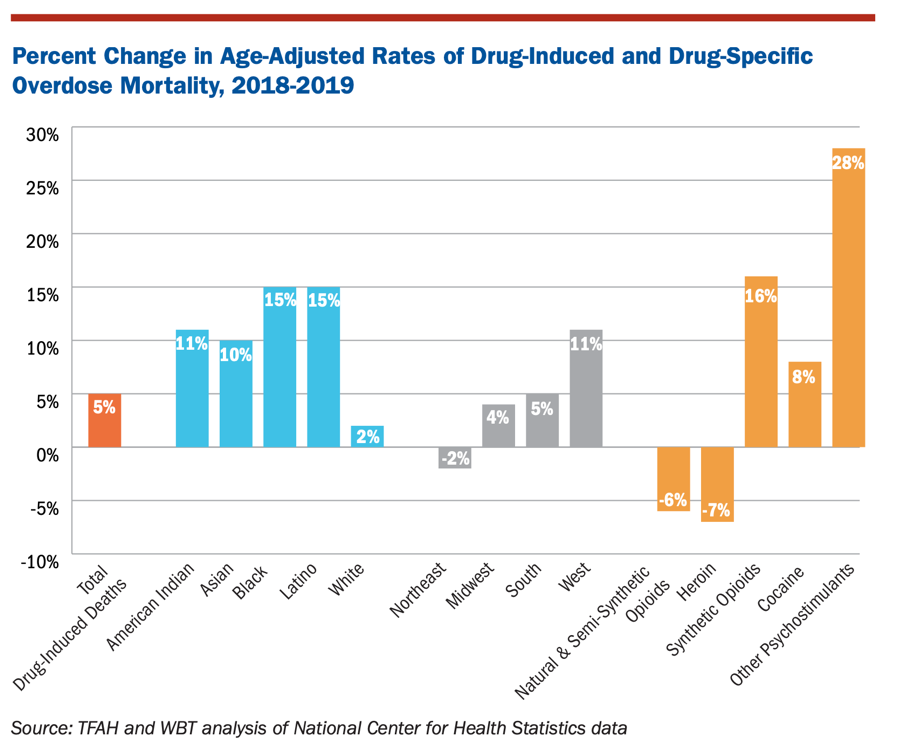 State Trends
Age-Adjusted Rate of Deaths from Alcohol, Drugs, and Suicide (per 100,000)
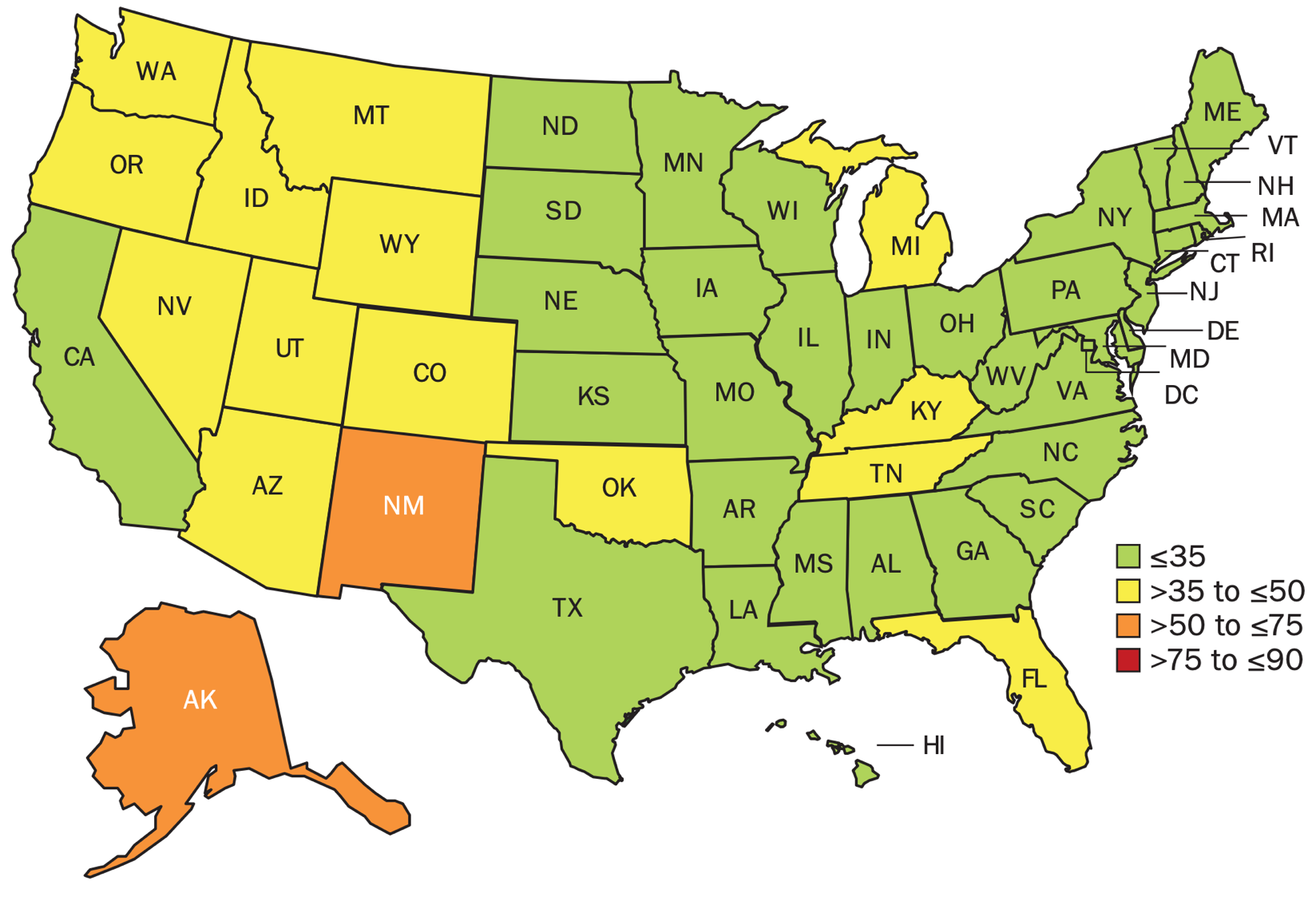 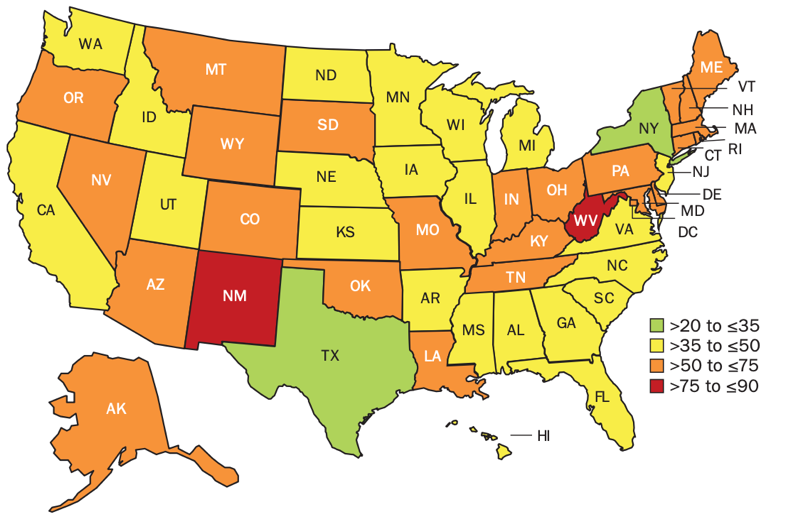 2009
2019
Solutions and Recommendations
Invest in Prevention and Conditions that Promote Health
Reduce traumatic experiences, and promote resilience in children, families, and communities.
Limit access to lethal means of suicide, including drugs and firearms.

Address the Worsening Drug Use and Overdose Crisis 
Implement policies targeting psychostimulant use.
Continue pandemic-related enhanced flexibilities related substance-use treatment.

Transform Mental Health and Substance Use Prevention and Treatment Systems
Improve data accuracy, completeness, and timeliness through innovation and additional funding.
Build community capacity for early identification and intervention for individuals with mental health needs.
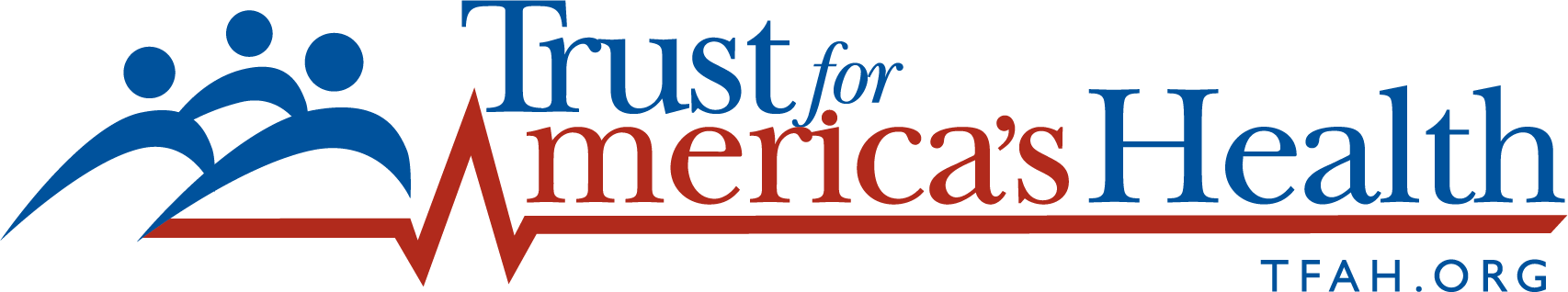 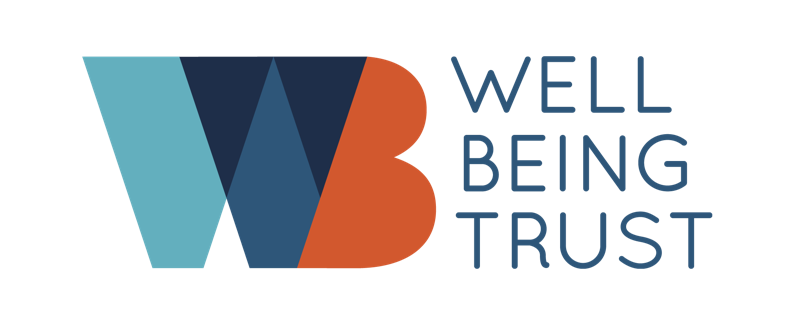